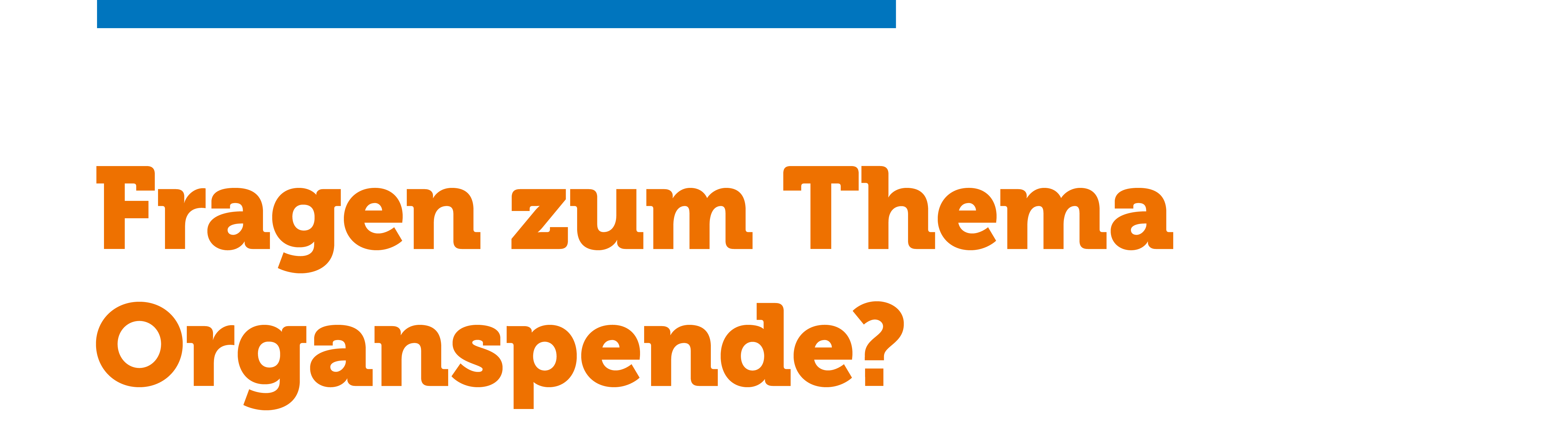 Sprechen Sie (Dr. Vorname Name/uns) gerne an!